RISE
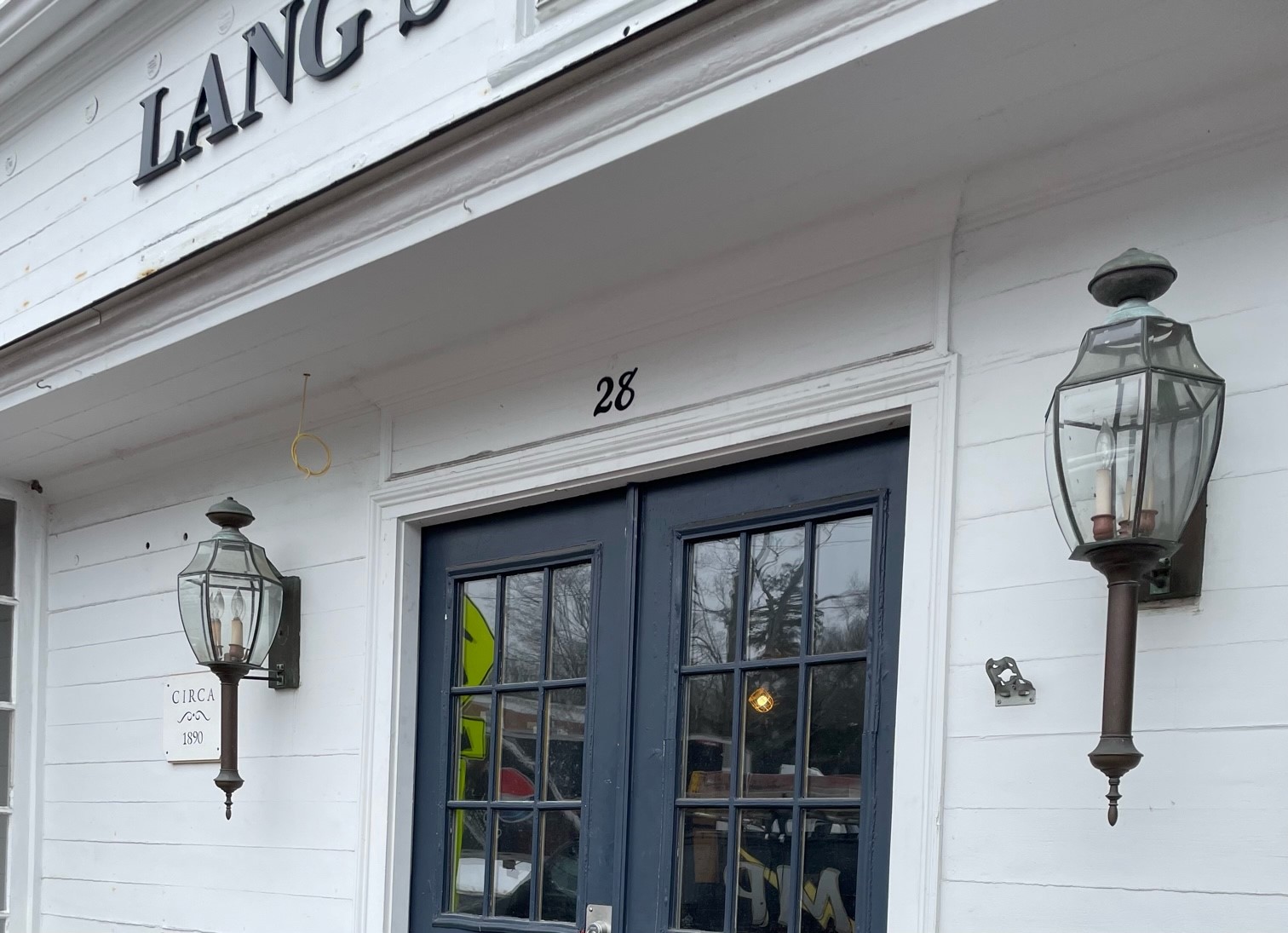 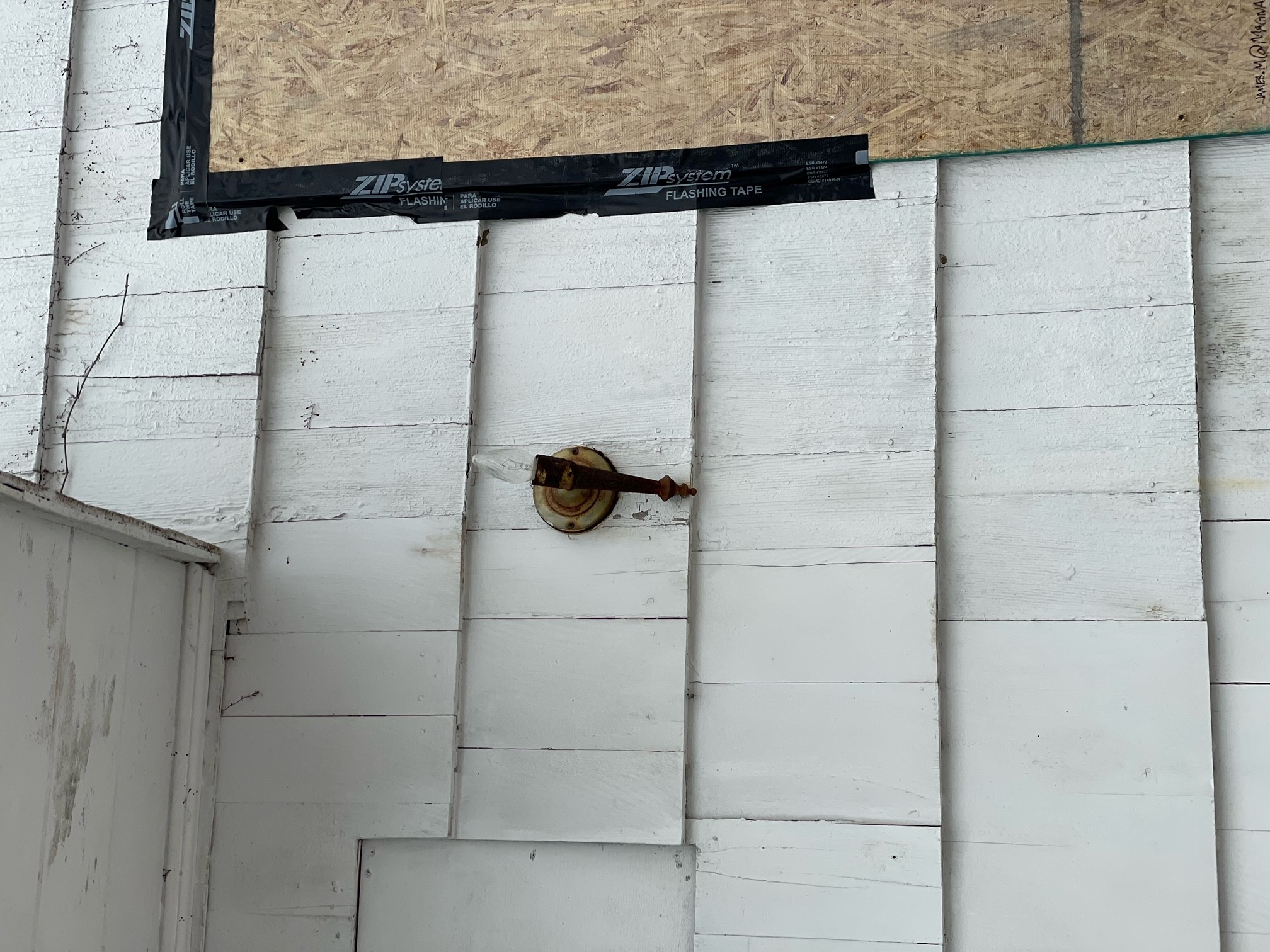 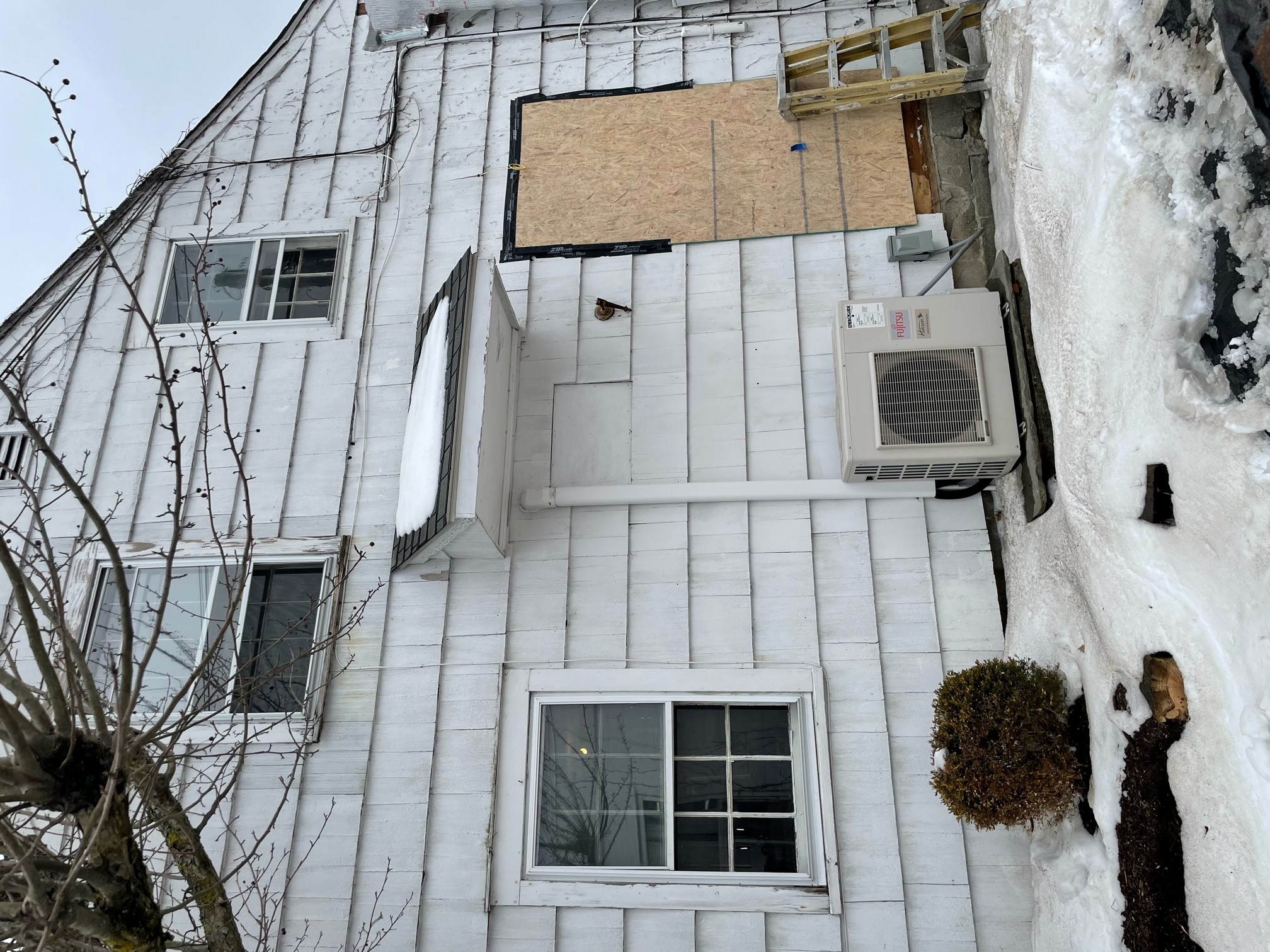